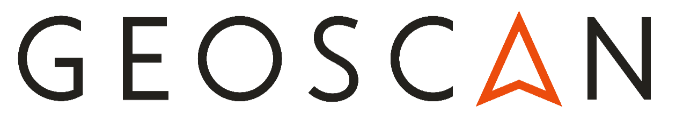 Интеграция промышленных
беспилотных технологий в сферу образования
Степанов Павел Викторович
Заместитель генерального директора ГК «Геоскан»
О нас
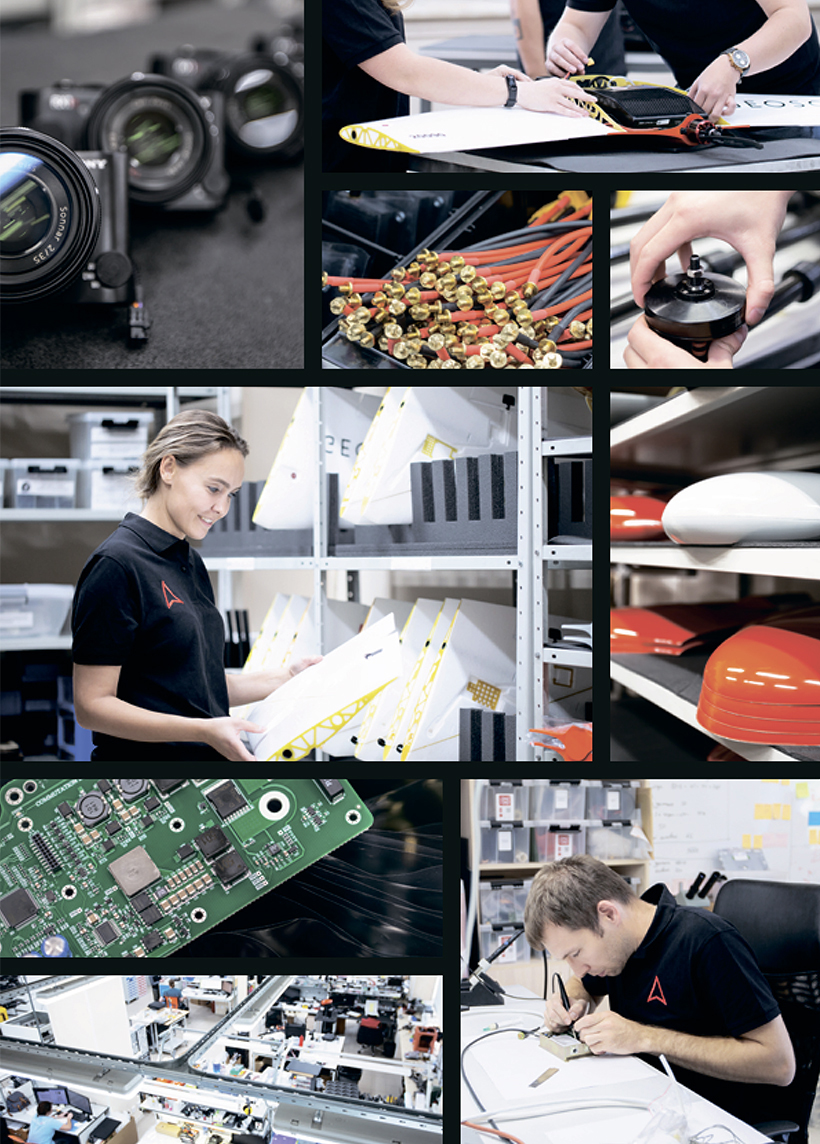 Опыт
Более 10 лет в сфере БПЛА

Поставки оборудования
Наши решения поставляются в более чем 35 стран по всему миру

Программное обеспечение
Наш софт используется в более чем 140 странах 

Завод по производству РЭА и беспилотных комплексов, конструкторское бюро проектирования РЭА и БПЛА и отдел разработки программного обеспечения расположены на площади 5500 кв. м в Санкт-Петербурге. 

Филиалы в Москве, Белгороде, Сургуте и Уфе
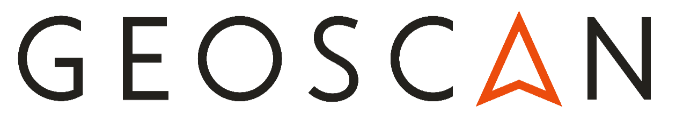 Услуги Геоскан
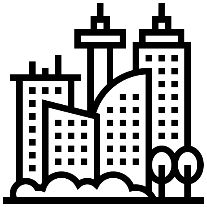 Цифровые пространственные двойники городов и территорий
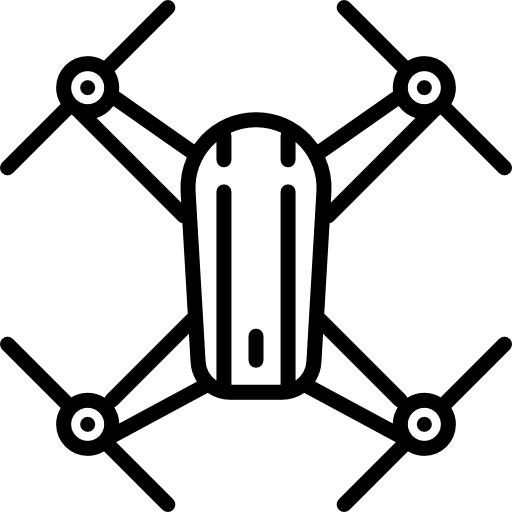 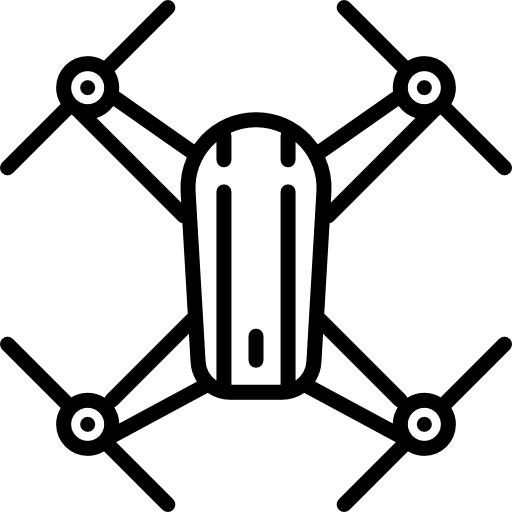 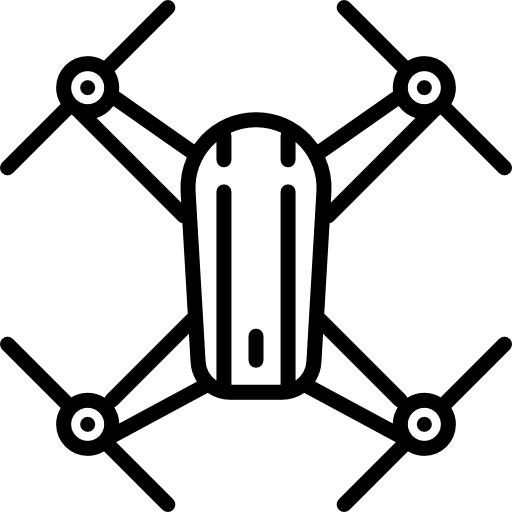 Обследования объектов промышленного строительства
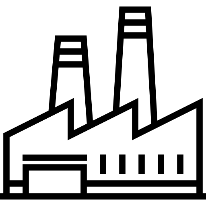 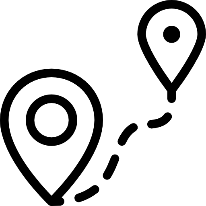 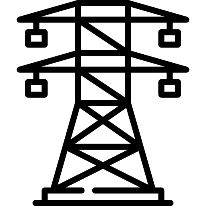 Обследования транспортной  инфраструктуры
Мониторинг ЛЭП
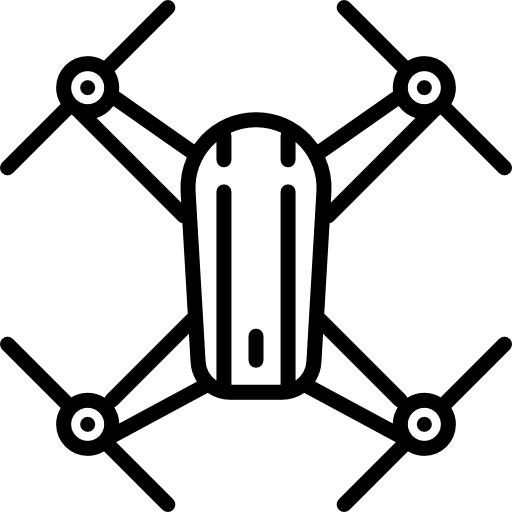 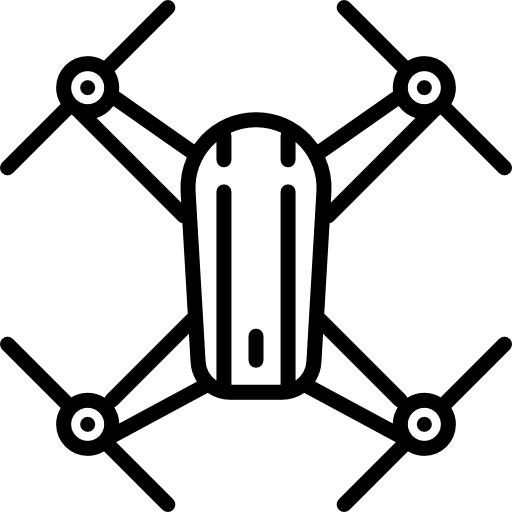 Обследования для нефтегазового сектора
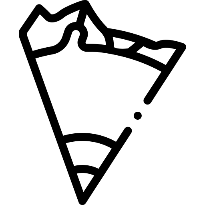 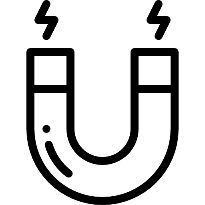 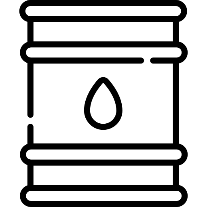 Маркшейдерия
Геологоразведка
Мониторинг объектов хранения отходов и мониторинг выбросов
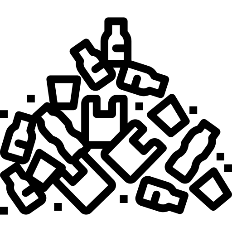 Обследования с/х земель
Обследования лесов
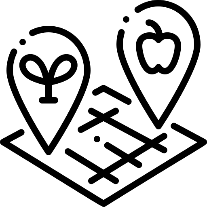 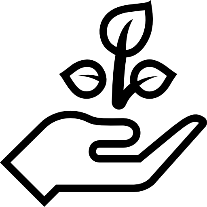 Образование в сфере беспилотной авиации
Обследования памятников архитектуры
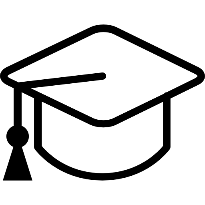 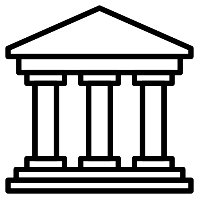 Шоу дронов
3
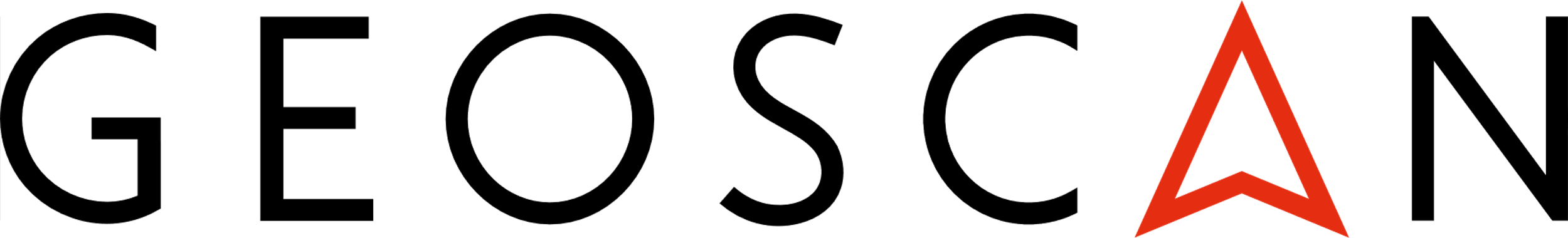 Беспилотные летательные аппараты Геоскан
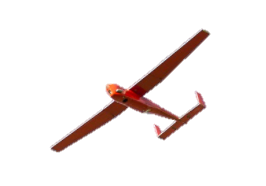 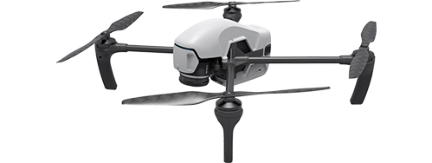 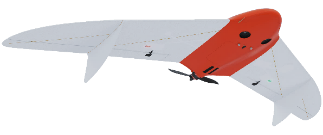 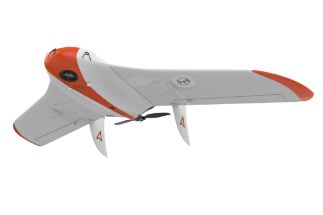 Геоскан Gemini
Геоскан 701
Геоскан 201 
Базовый / Геодезия / Агро
Геоскан Lite
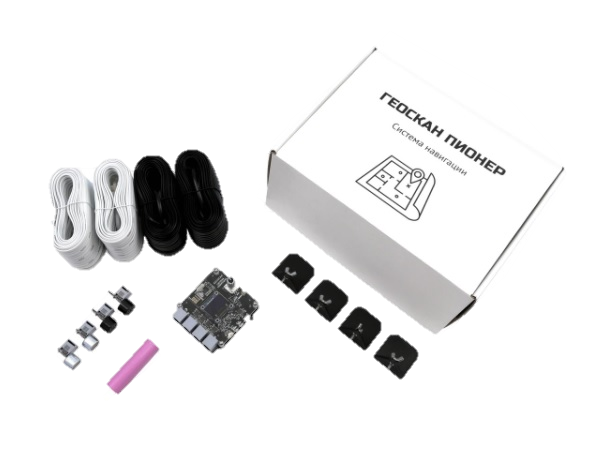 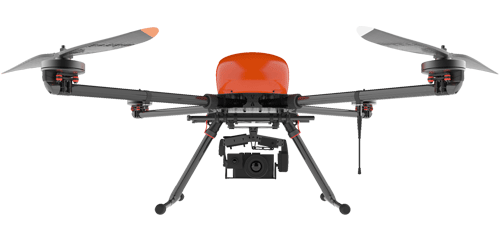 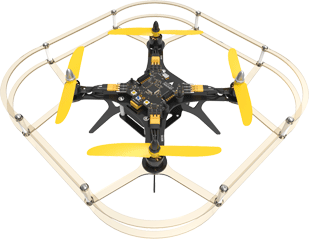 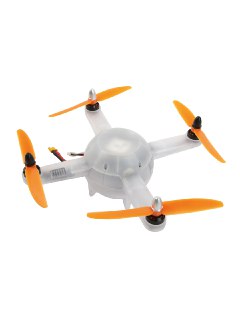 Геоскан Пионер 
система навигации
Геоскан 401 
Геофизика / Геодезия / Привязной / Лидар
Геоскан Пионер 
Макс / Мини
Геоскан Салют
4
Мы в образовании
Участники:
Активный партнер конкурсов:
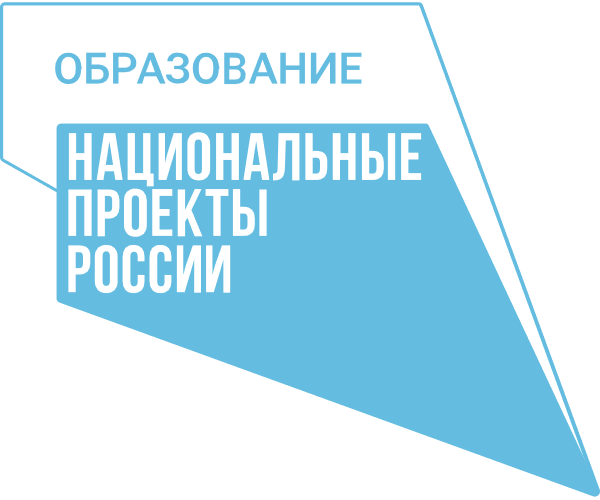 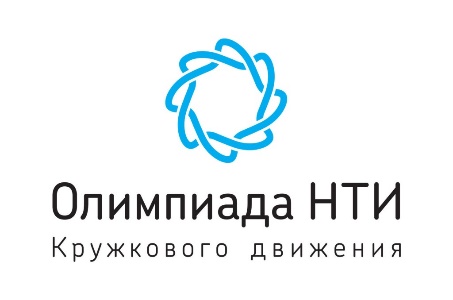 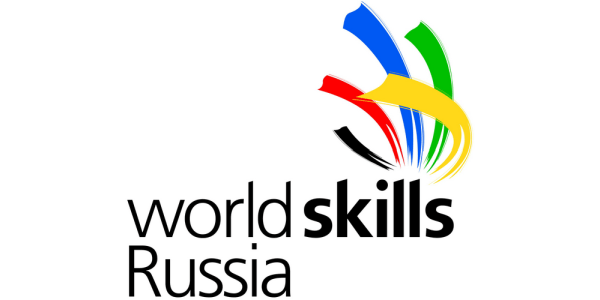 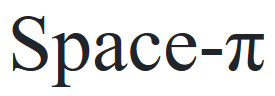 Активные участники:
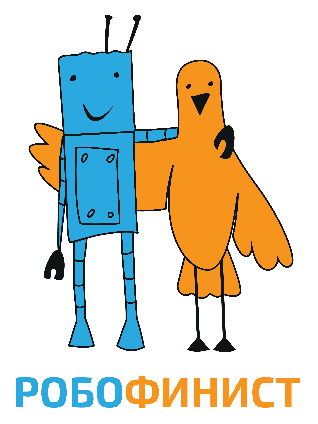 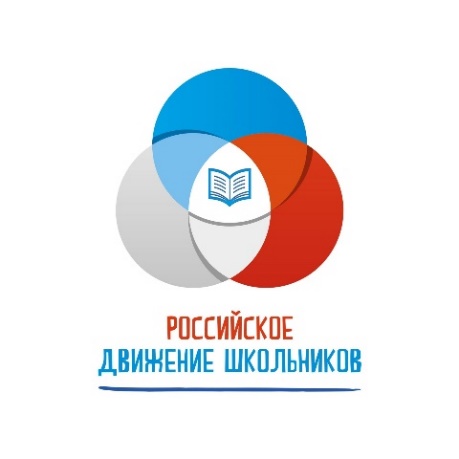 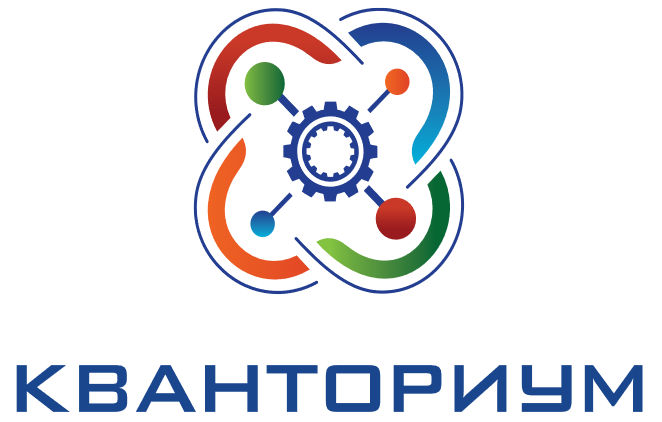 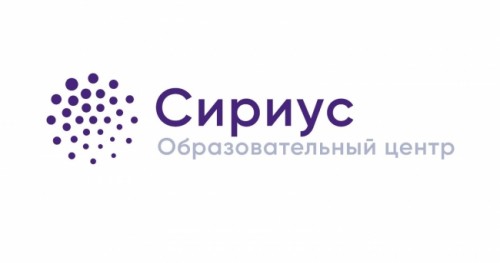 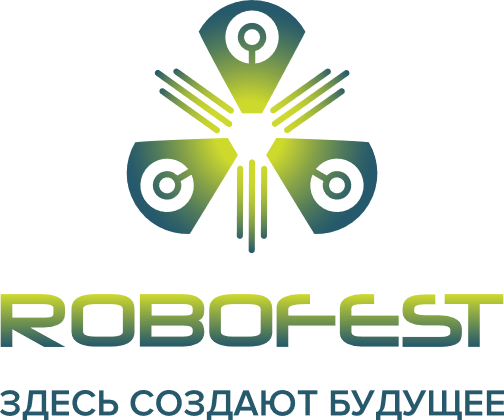 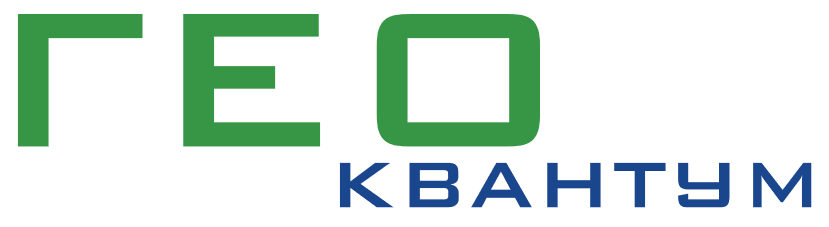 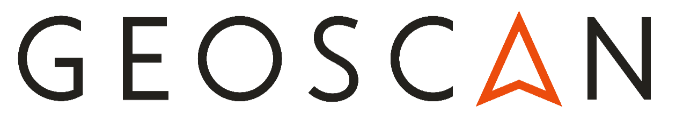 Применение в образовательных организациях и тематических кружках (ВУЗы, СУЗы, колледжи, школы и прочие)
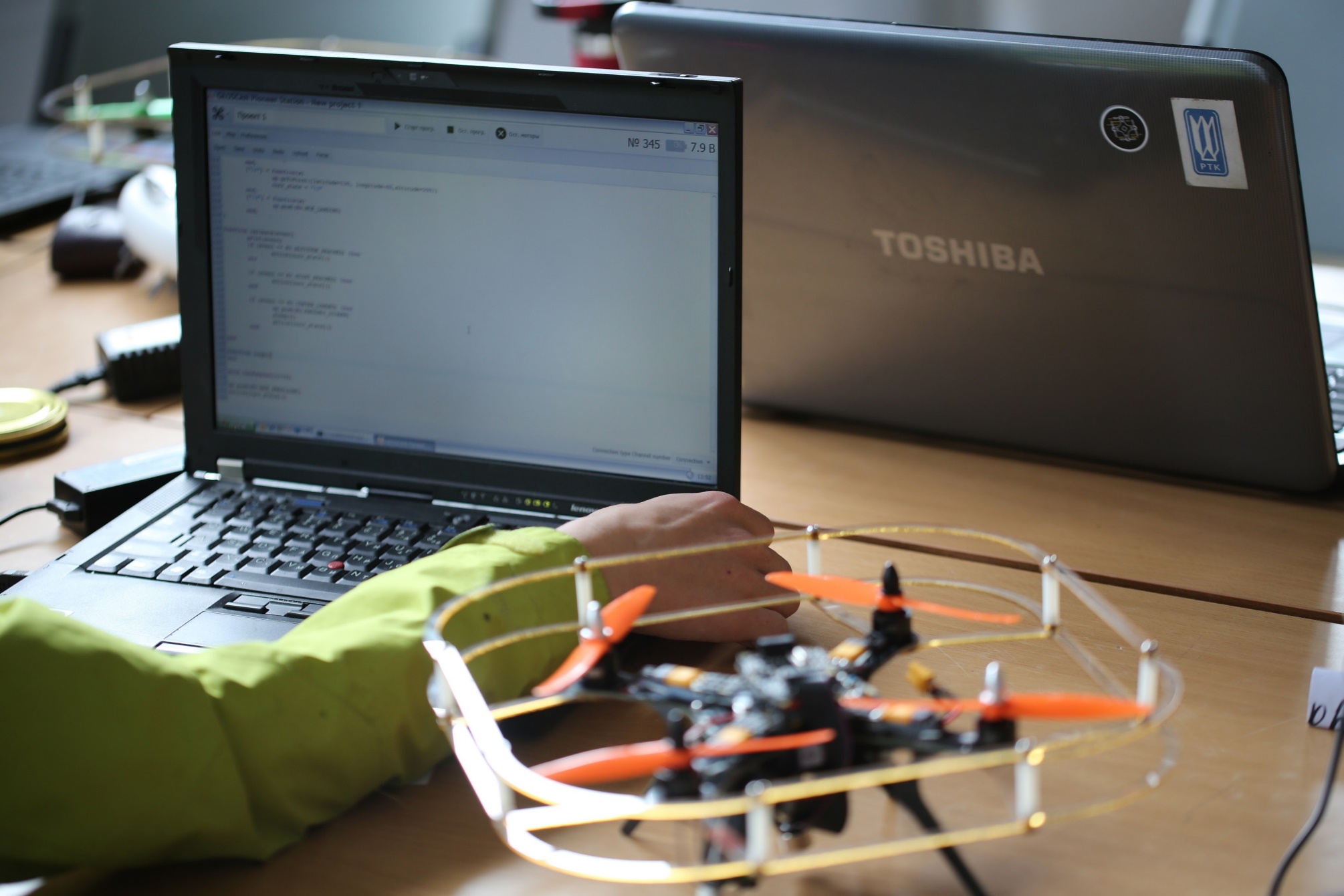 Привлечение интереса к отрасли БЛА
Эксплуатация беспилотных авиационных систем (БАС): изучение, сборка, пилотирование, диагностика, обслуживание
Проектная работа с использованием Геоскан Пионер
Программирование полетного задания (автопилота): Python, LUA
Проектирование, прототипирование и конструирование мультикоптеров и полезной нагрузки к ним
Введение в аэрофотосъемку и фотограмметрию
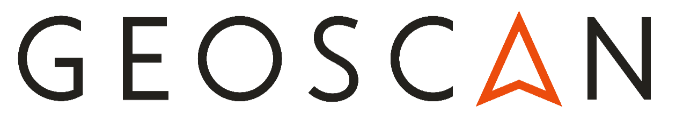 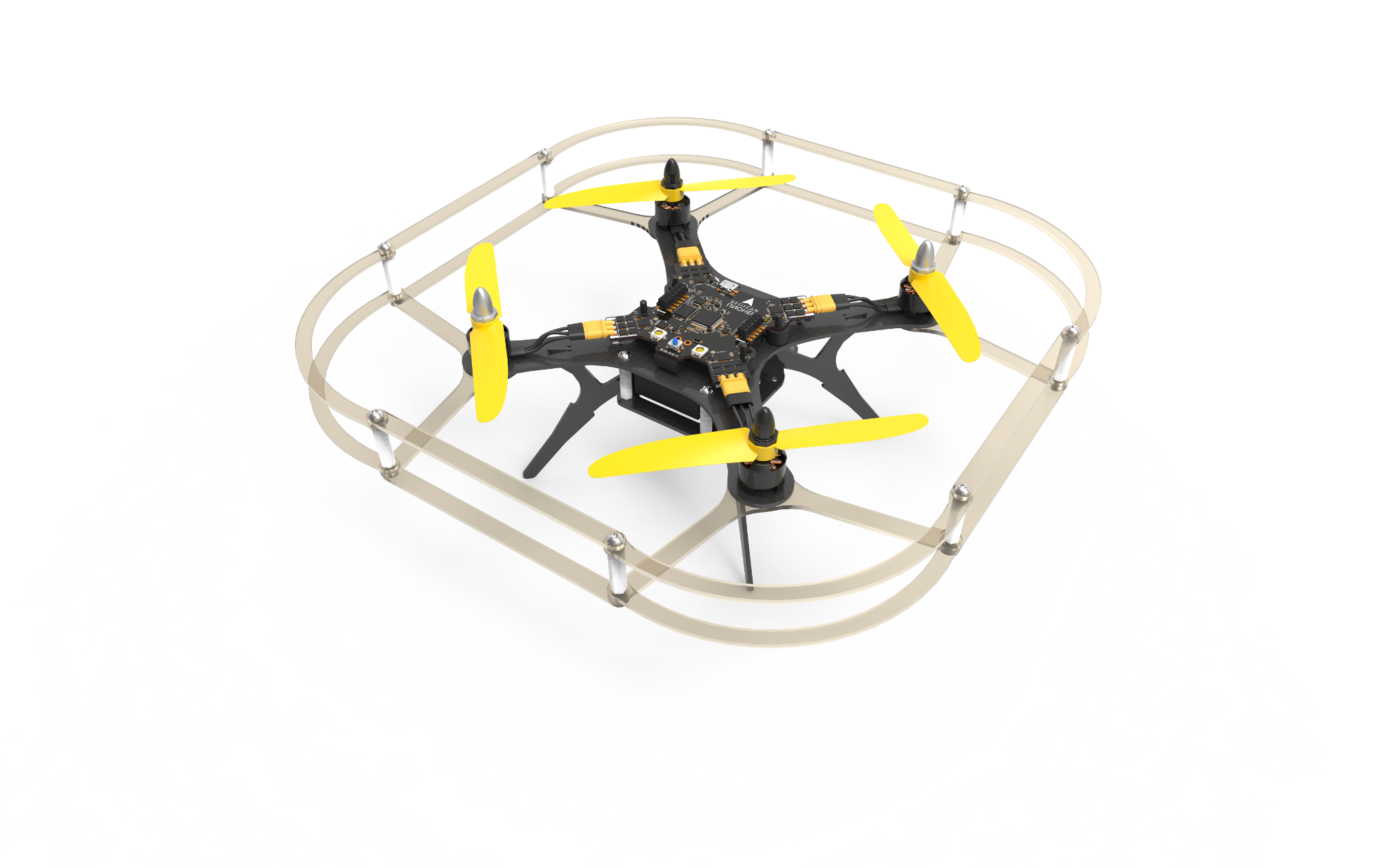 Геоскан Пионер
Многофункциональный учебно-методический комплекс для образовательных учреждений, авиамодельных секций, кружков робототехники или самостоятельного изучения.
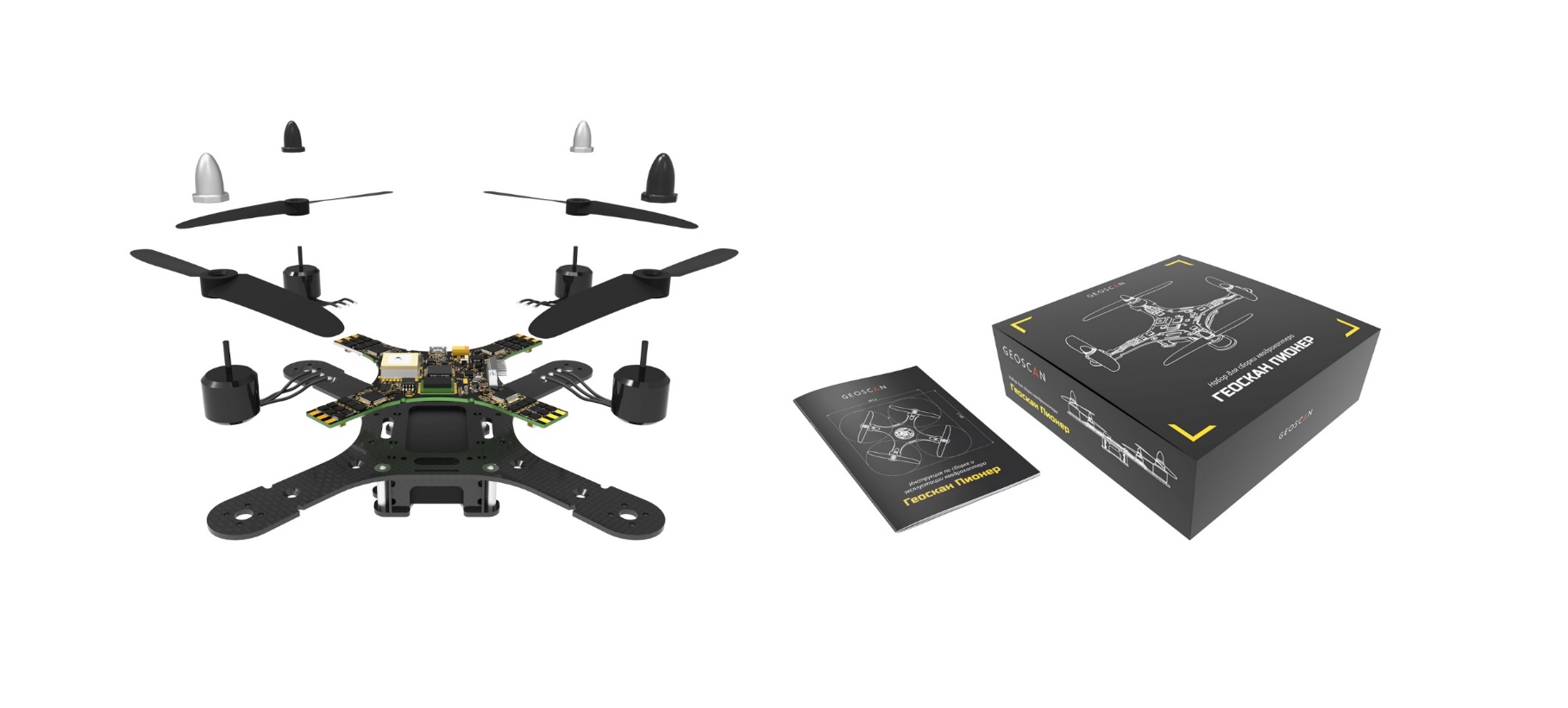 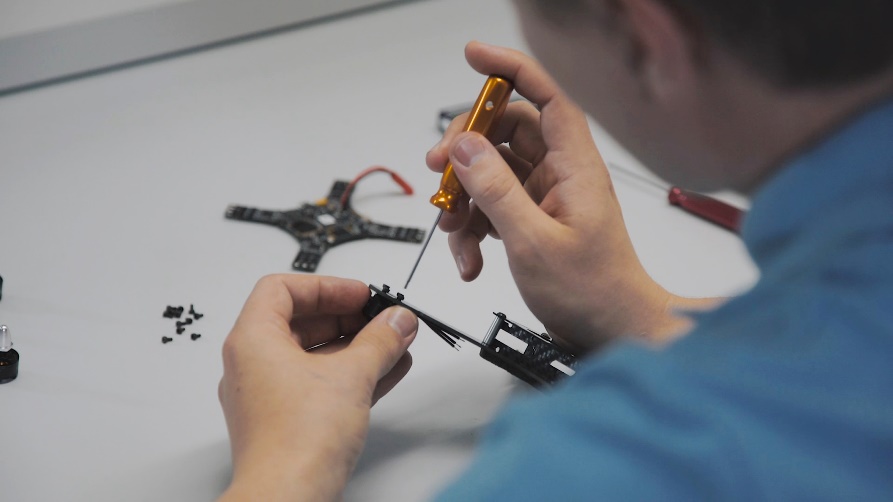 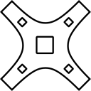 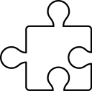 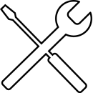 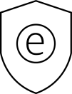 Единая плата
Простая сборка
Защита винтов
Модульная конструкция
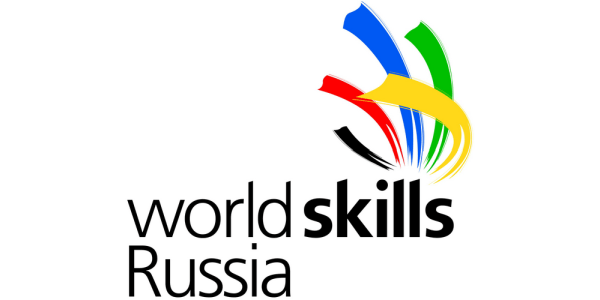 Сотрудничество с WorldSkills Russia
Зарождение взаимодействия
Объединенная авиастроительная корпорация выступает инициатором создания Компетенции «ВПиЭБАС». В 2016 году утвержден ФГОС СПО 25.02.08.

В 2019 году менеджер компетенции WorldSkills Russia признает оборудование ГК «Геоскан» наиболее подходящим для проведения конкурсов и чемпионатов.

Осень 2019 года: ГК «Геоскан» впервые выступает технологическим партнером на чемпионате Hi-tech  в г. Екатеринбурге, наши представители отрабатывают ряд модулей, впоследствии внедренные в компетенцию в качестве конкурсного задания.
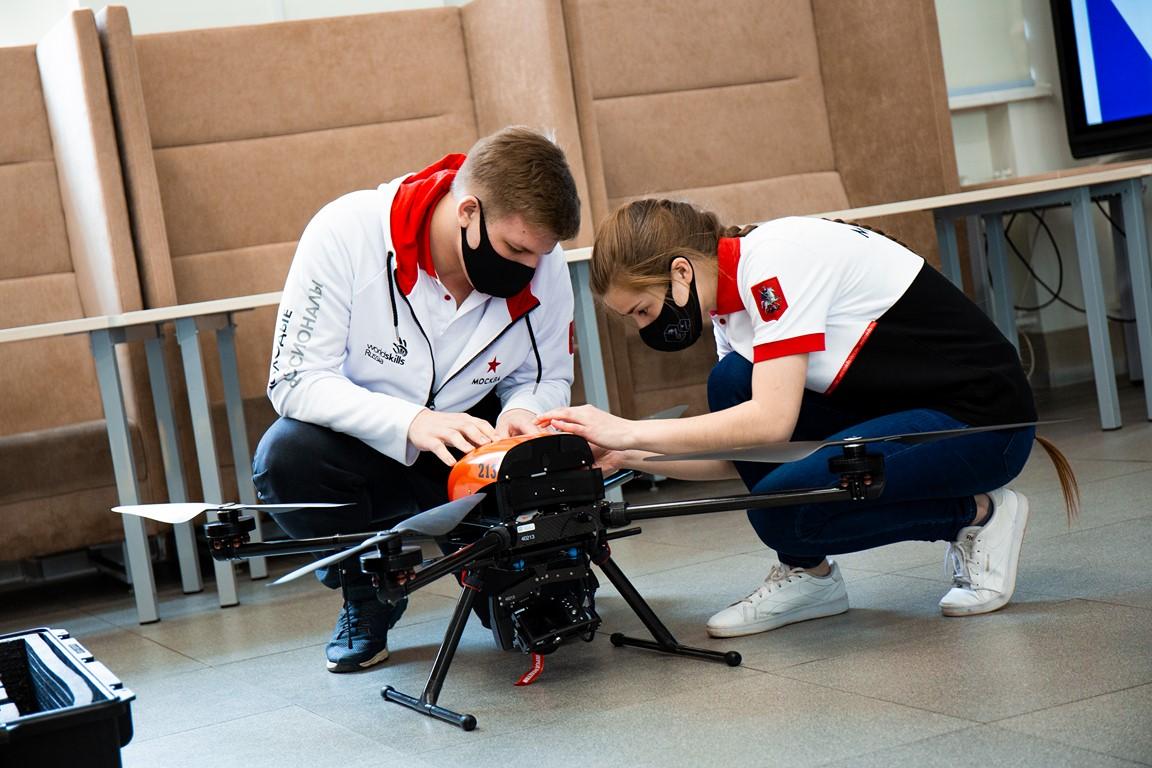 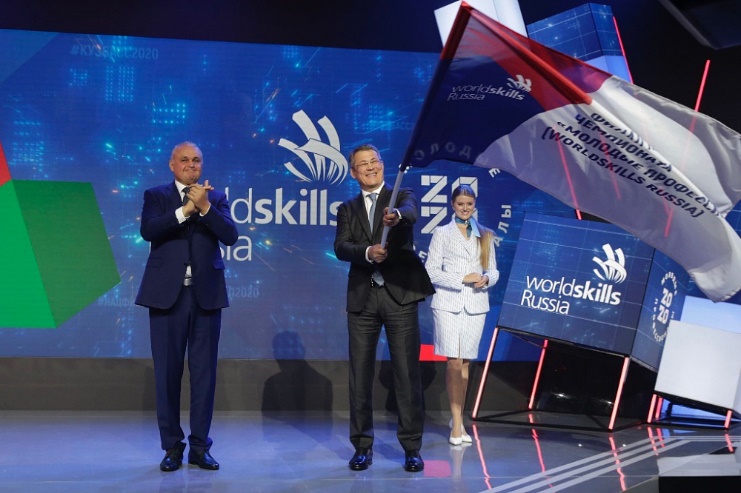 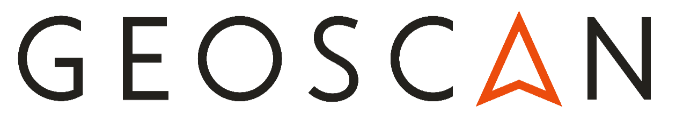 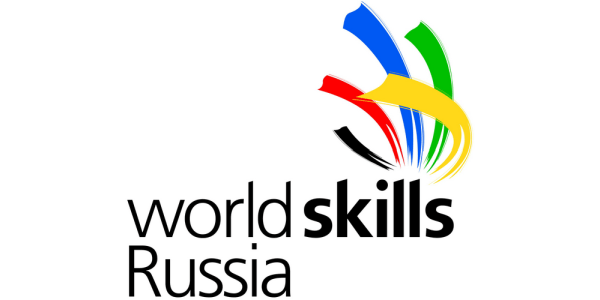 Сотрудничество с WorldSkills Russia
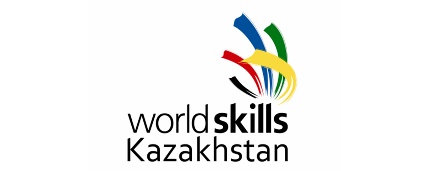 Текущие компетенции
Т38 «Внешнее пилотирование и эксплуатация БВС»
Т79 «Цифровое земледелие»
Перспективные направления
Геодезия
Инженерия космических систем
Маркшейдерия
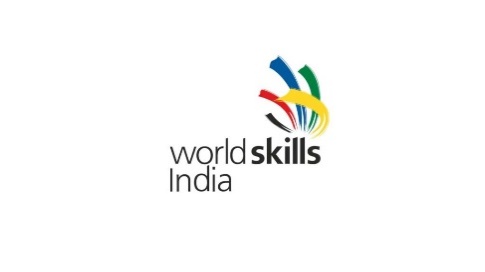 2021 год
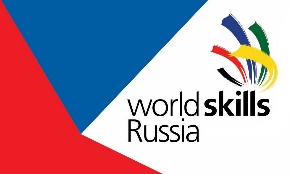 Оборудование Geoscan позволяет образовательным площадкам участвовать во многих параллельных соревнованиях, таких как АгроНТИ, Олимпиада НТИ, Образовательный Центр Сириус, Робофинист и т.д.
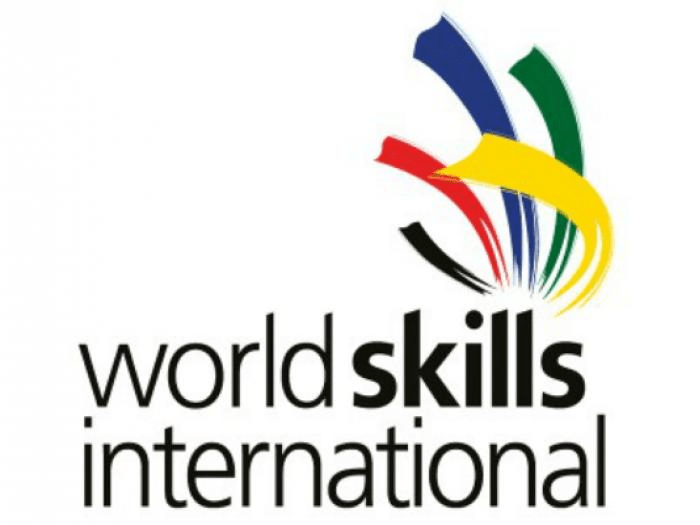 2020 год
WorldSkills Shanghai 
2022
Планы развития
Основная
Компетенция
Презентационная
Компетенция
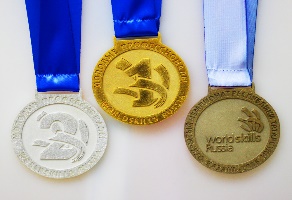 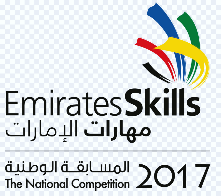 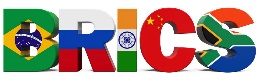 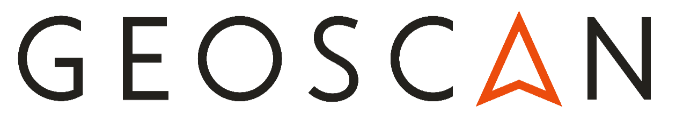 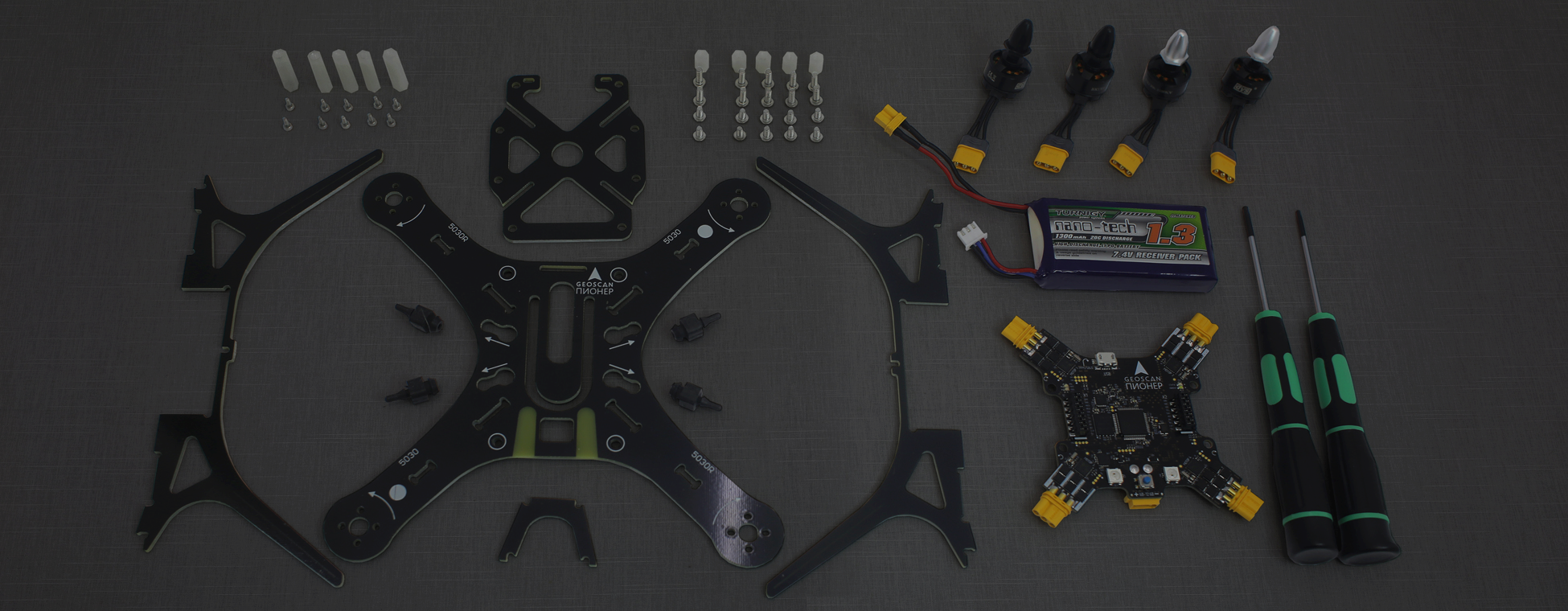 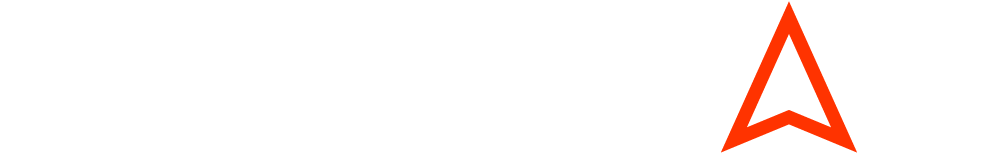 Спасибо за внимание!
Санкт-Петербург, ул. Политехническая д.22
Москва, ул. Большая Грузинская, д.12, строение 2

www.geoscan.aero
http://vk.com/geoscan